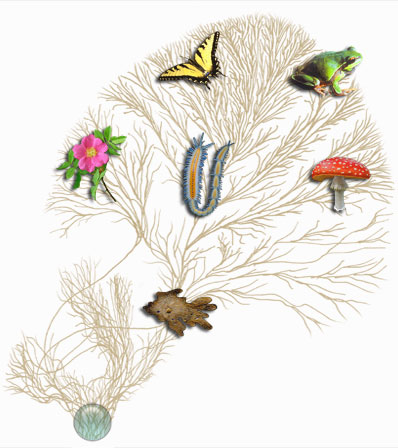 Classification & the New Taxonomy
Classification
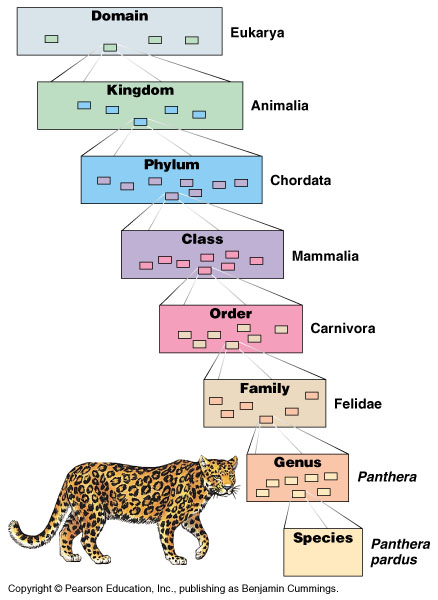 Solar System
Earth
Organisms classified from most general to most specific
domain, kingdom, phylum, class, order, family, genus, species
N. America
U. S.
MN
Meeker Co.
Litchfield
use a mnemonic!
901 N. Gilman Ave.
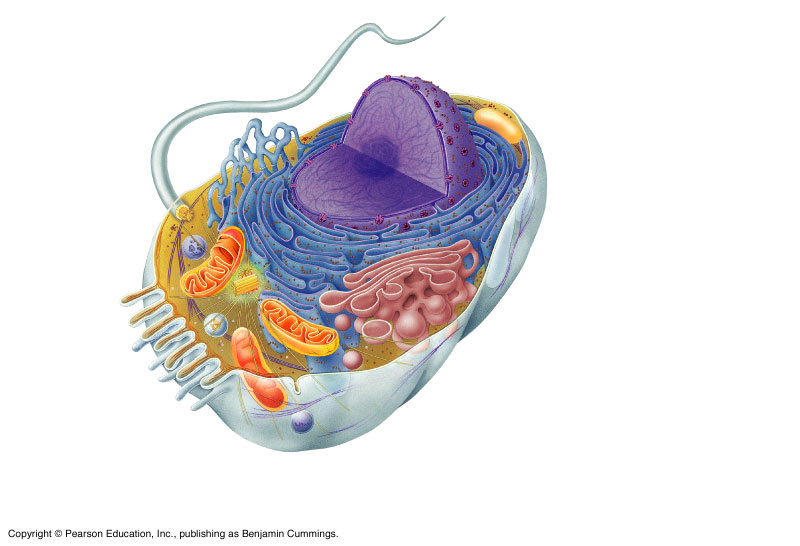 Eukaryote
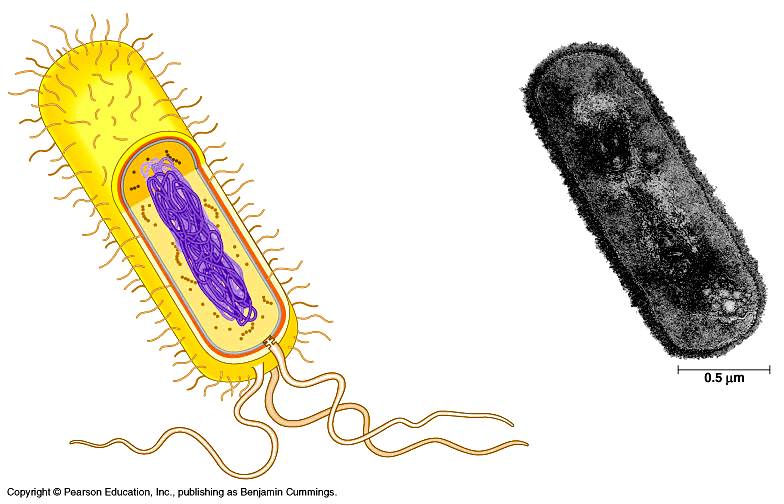 Prokaryote
Archaebacteria&Bacteria
Classification
Old 5 Kingdom system
Monera, Protists, Plants, Fungi, Animals
New 3 Domain system
reflects a greater understanding of ev. & mol. evidence
Prokaryote: Bacteria
Prokaryote: Archaebacteria
Eukaryotes
Protists
Plants
Fungi
Animals
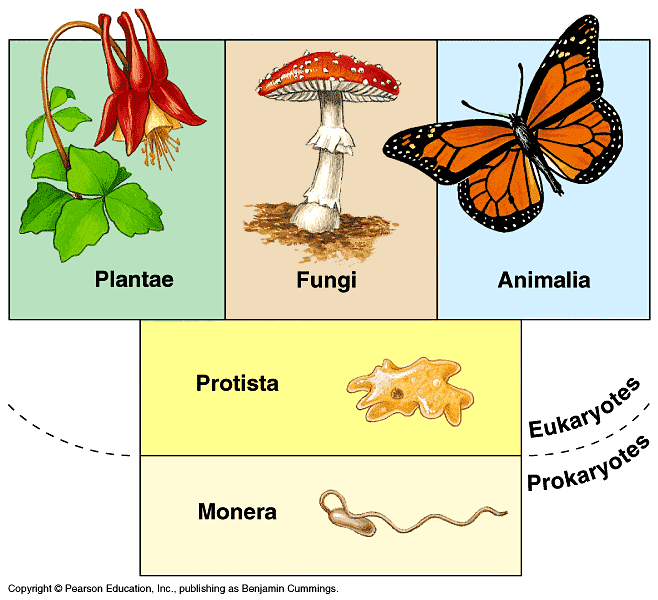 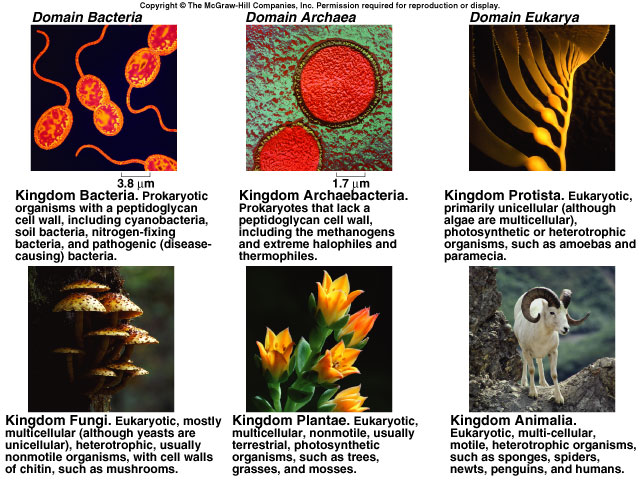 KingdomBacteria
KingdomArchaebacteria
KingdomProtist
KingdomFungi
KingdomPlant
KingdomAnimal
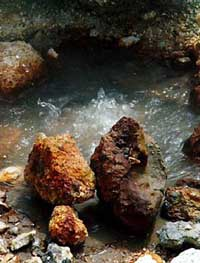 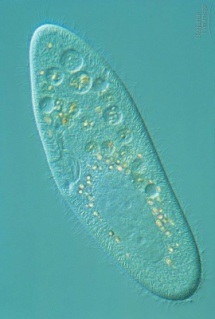 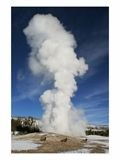 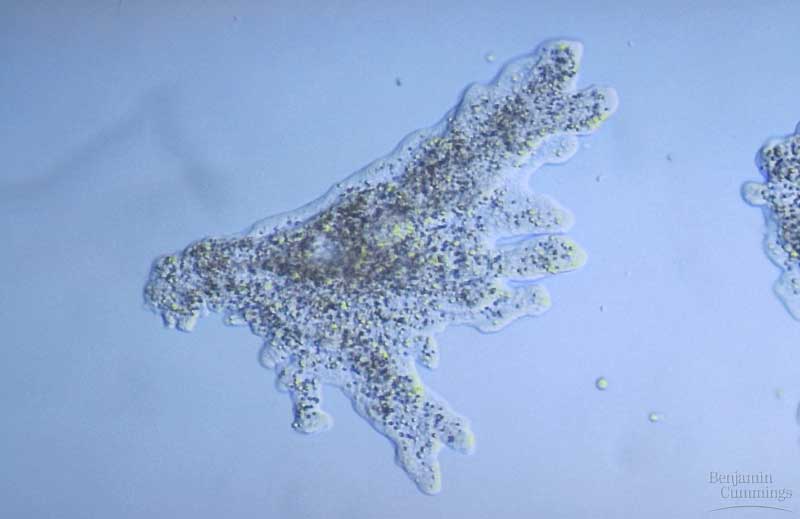 The Evolutionary Perspective
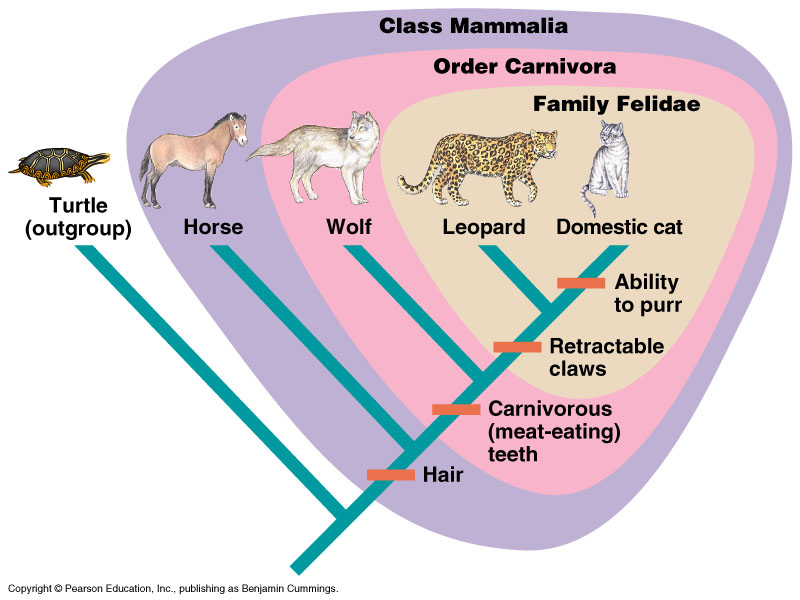 The Evolutionary Perspective
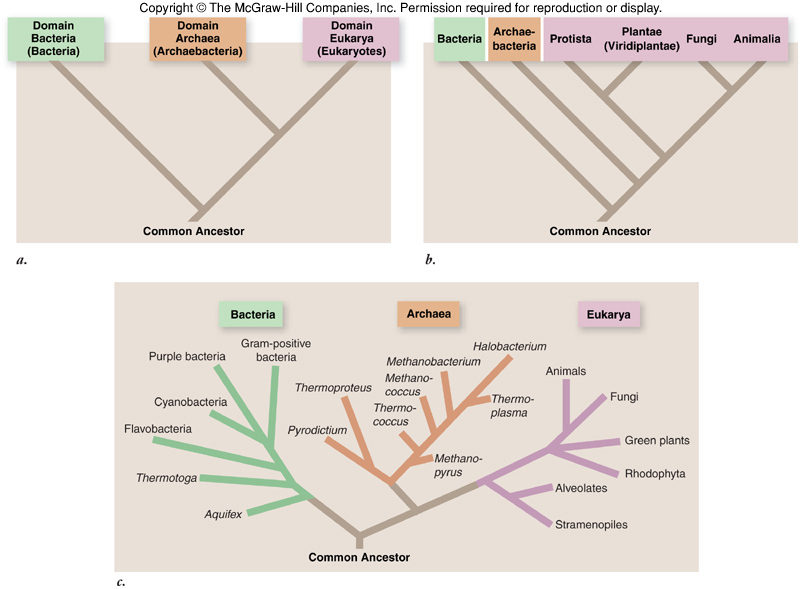 Arch. and Euk. more closely related to each other than to Bact.
6
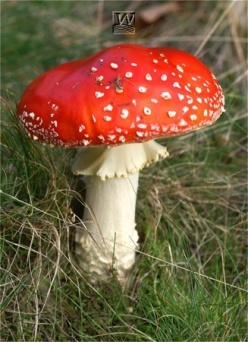 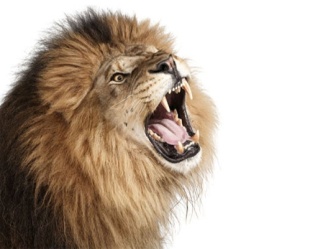 Kingdoms
Fungi
Animalia
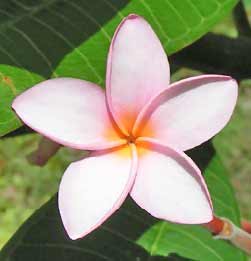 absorptivenutrition
ingestivenutrition
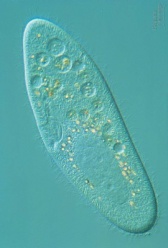 Plantae
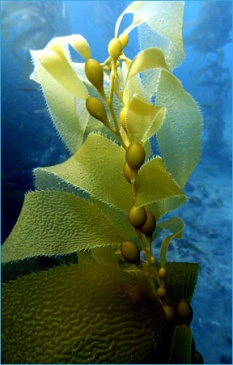 autotrophs
heterotrophs
Protista
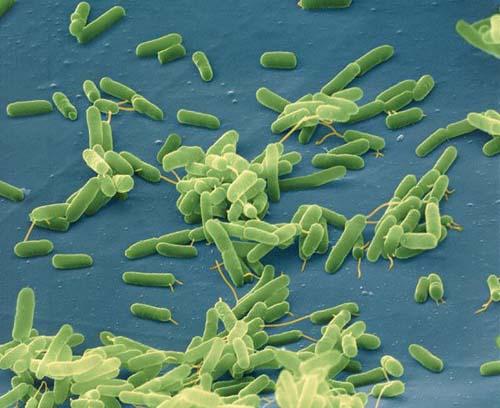 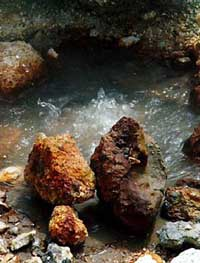 uni- tomulticellular
multicellular
Eubacteria
Archaebacteria
prokaryotes
eukaryotes
Single-celled ancestor